Ehrenamtliche zusammen halten
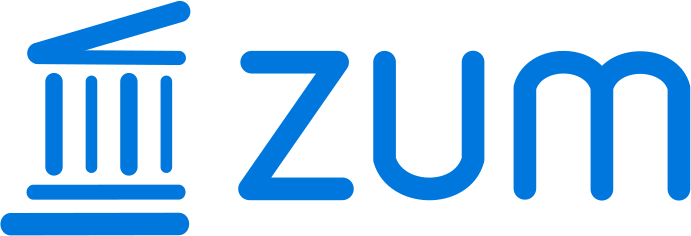 Mandy Schütze, ZUM Internet e.V.
7.10.2024, DIPF
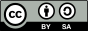 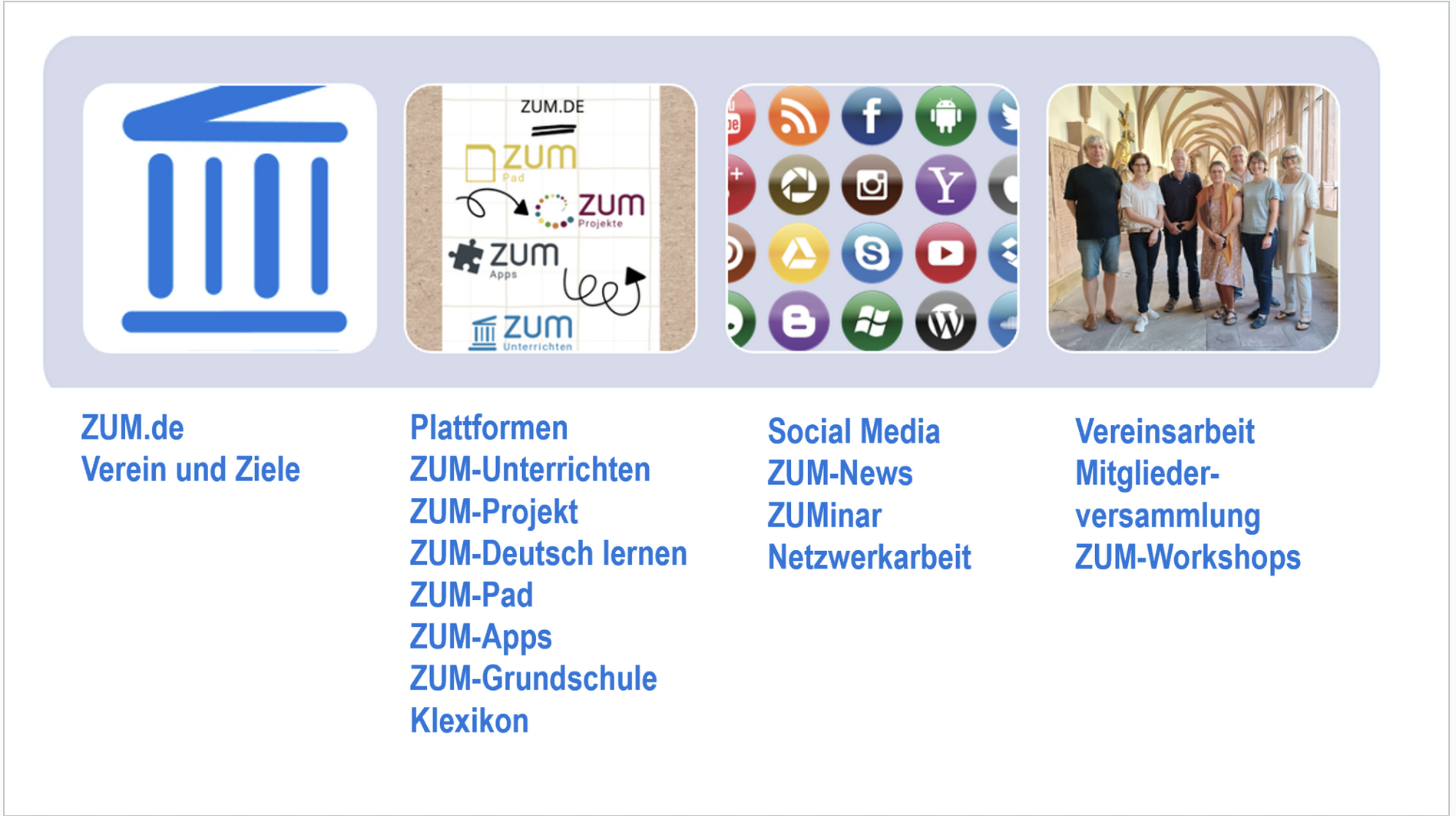 Q: Pixabay
alle Bilder: https://www.zum.de/portal/team/
Vorstand
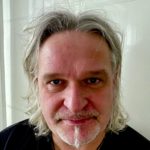 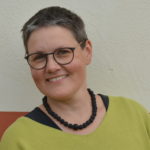 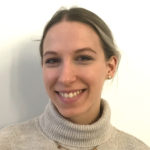 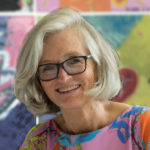 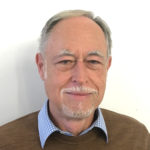 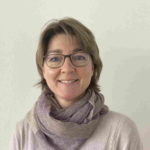 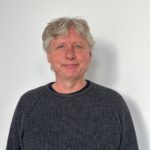 alle Bilder: https://www.zum.de/portal/team/
Vorstand, erweiterter Vorstand
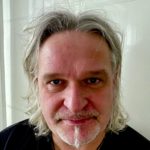 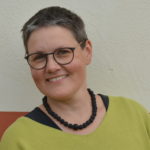 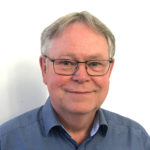 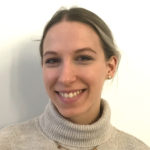 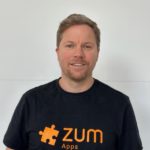 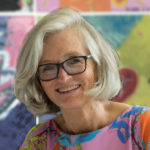 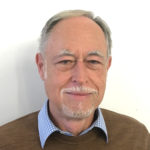 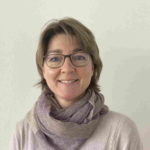 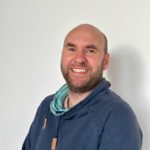 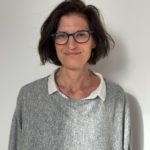 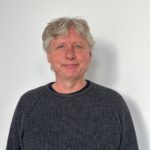 alle Bilder: https://www.zum.de/portal/team/, People: Pixabay
Vorstand, erweiterter Vorstand, viele viele weitere
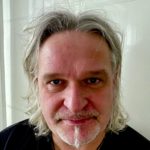 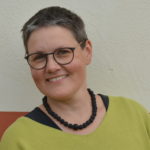 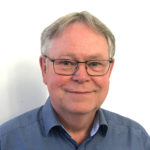 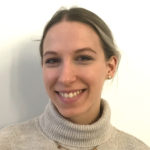 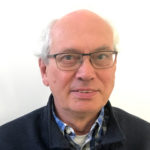 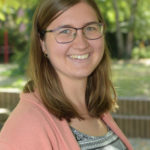 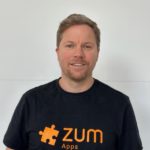 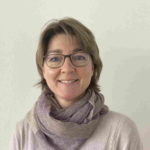 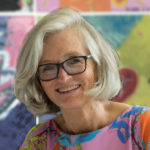 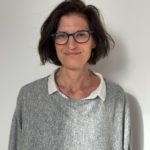 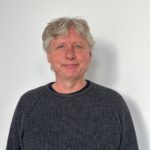 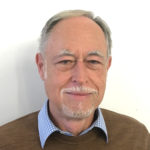 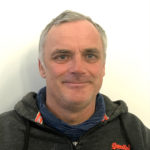 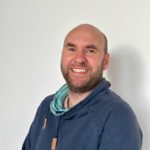 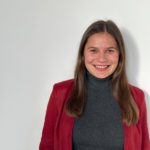 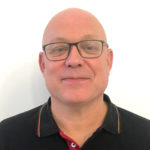 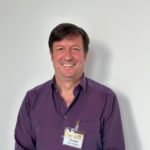 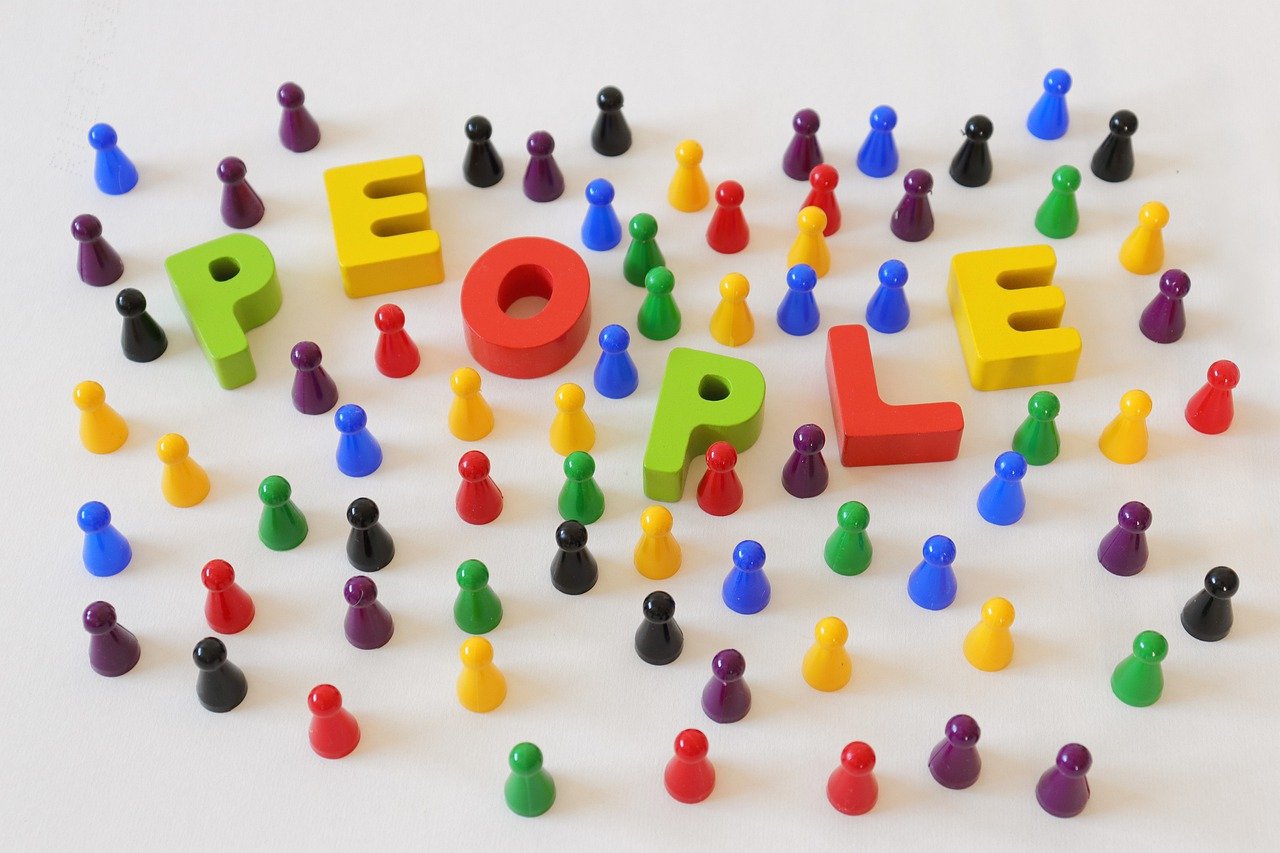 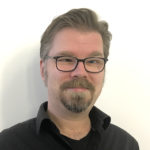 Wie wir nicht arbeiten
Keine Fach-Redaktionen
Keine Bezahlung
Kaum Mails

Herausforderung: 
ehrenamtlich, 
unterschiedlich engagiert,
Kommunikation wichtig
Probleme
Unsere Lösungen – einige Gedanken
Ziele
Unsere Lösungen – einige Gedanken
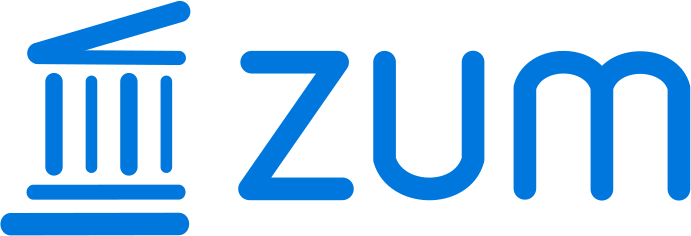 Unsere Lösungen – einige Tools
Wiki
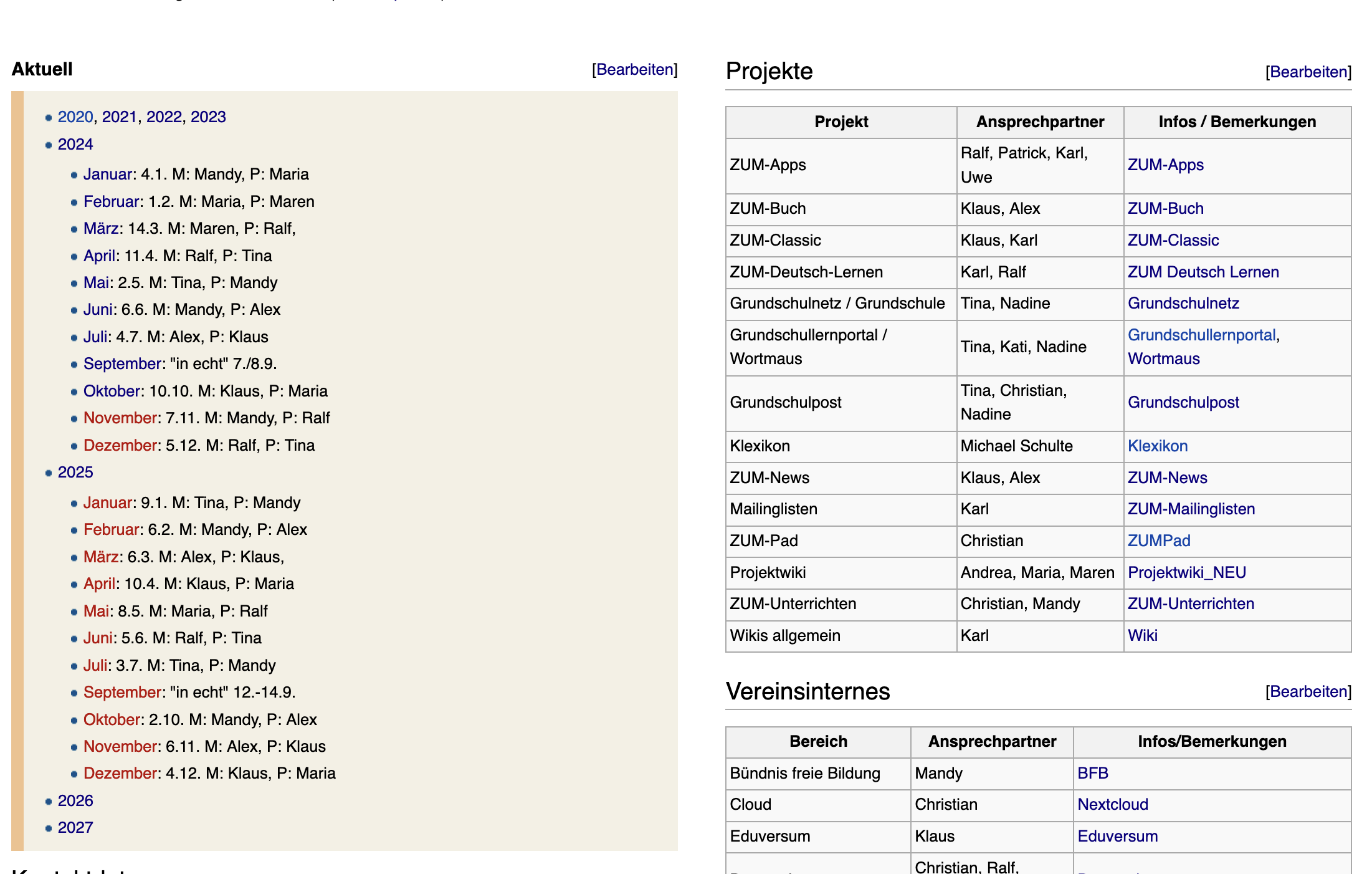 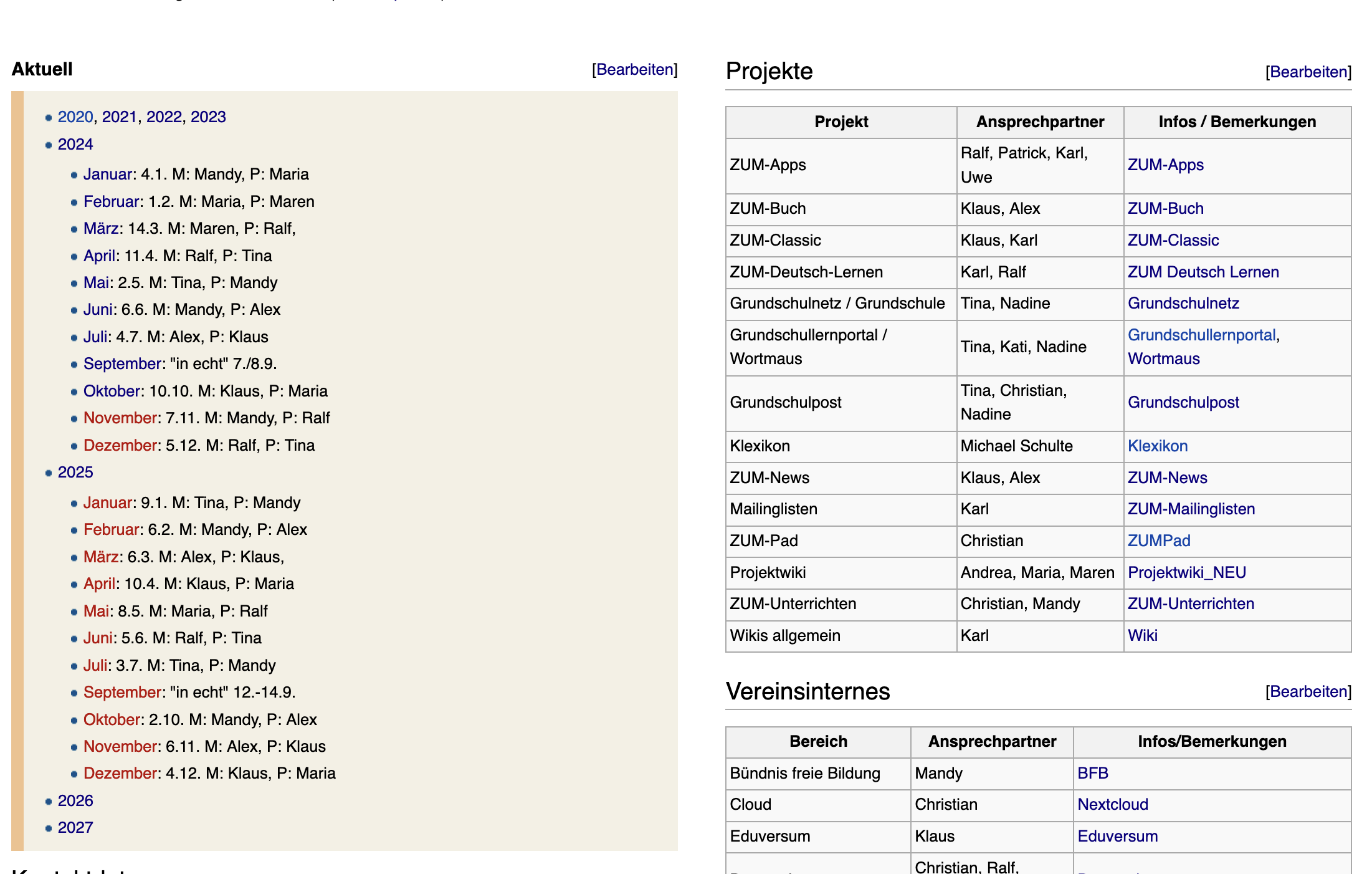 Wiki
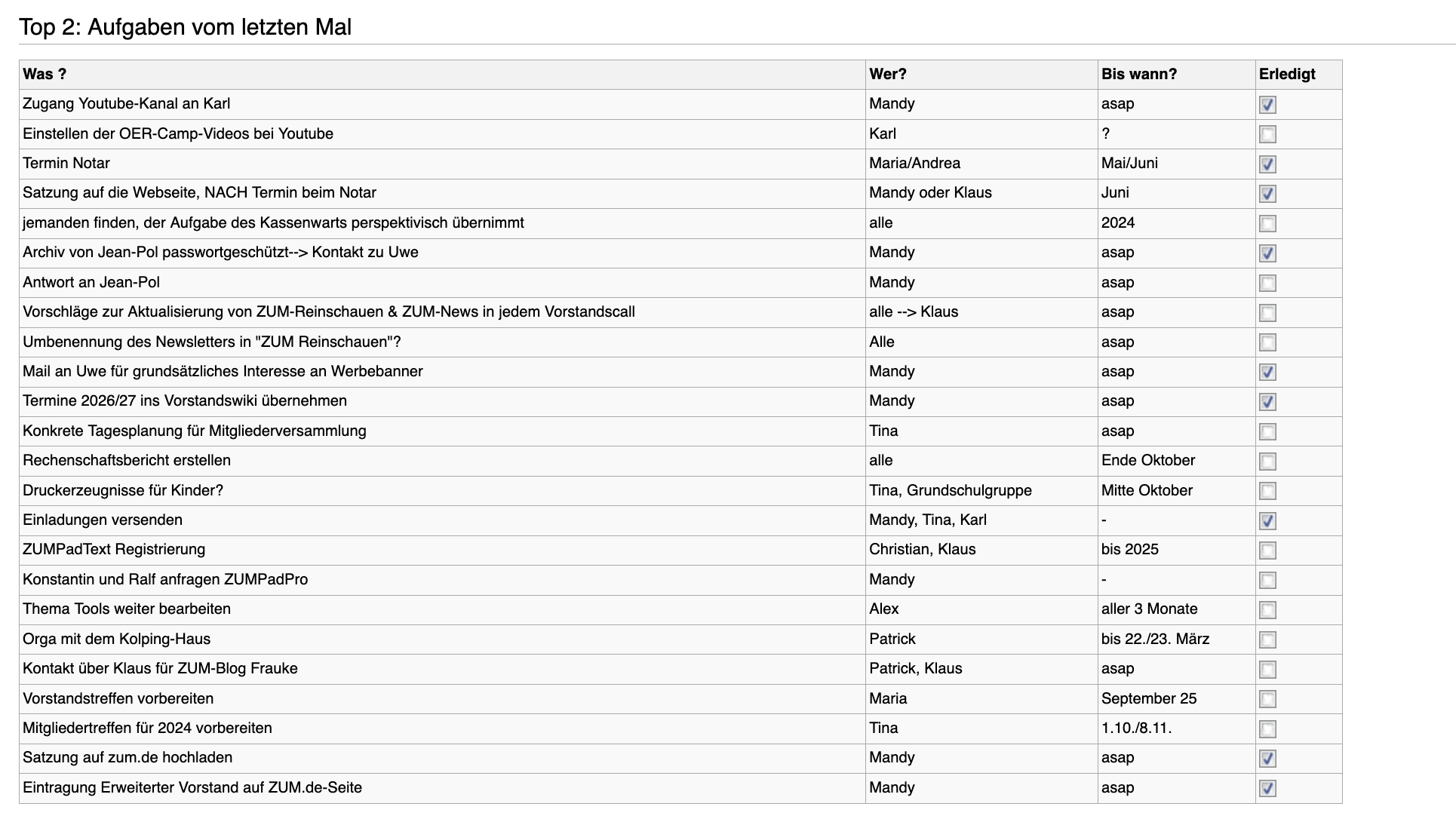 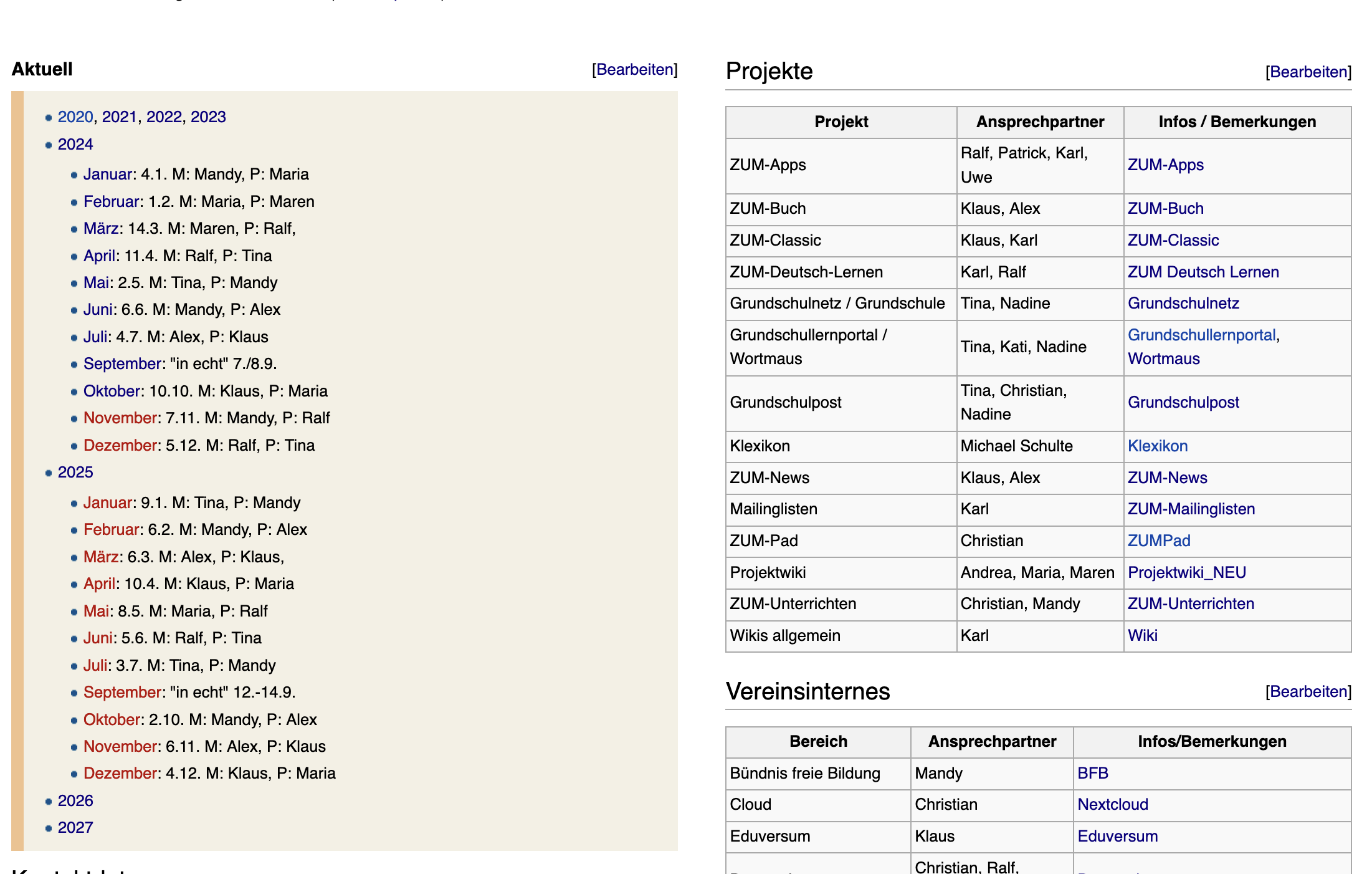 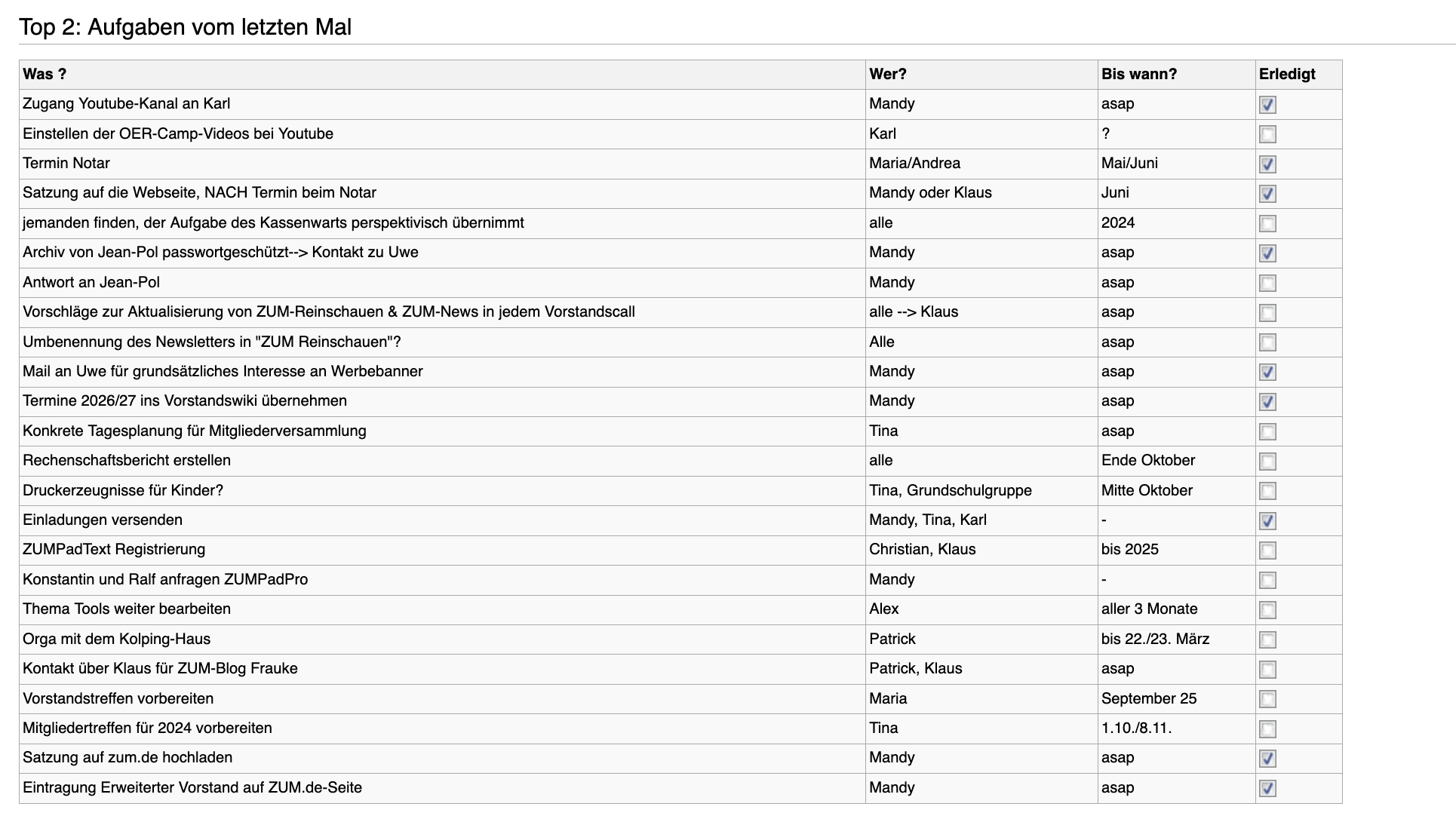 Wiki
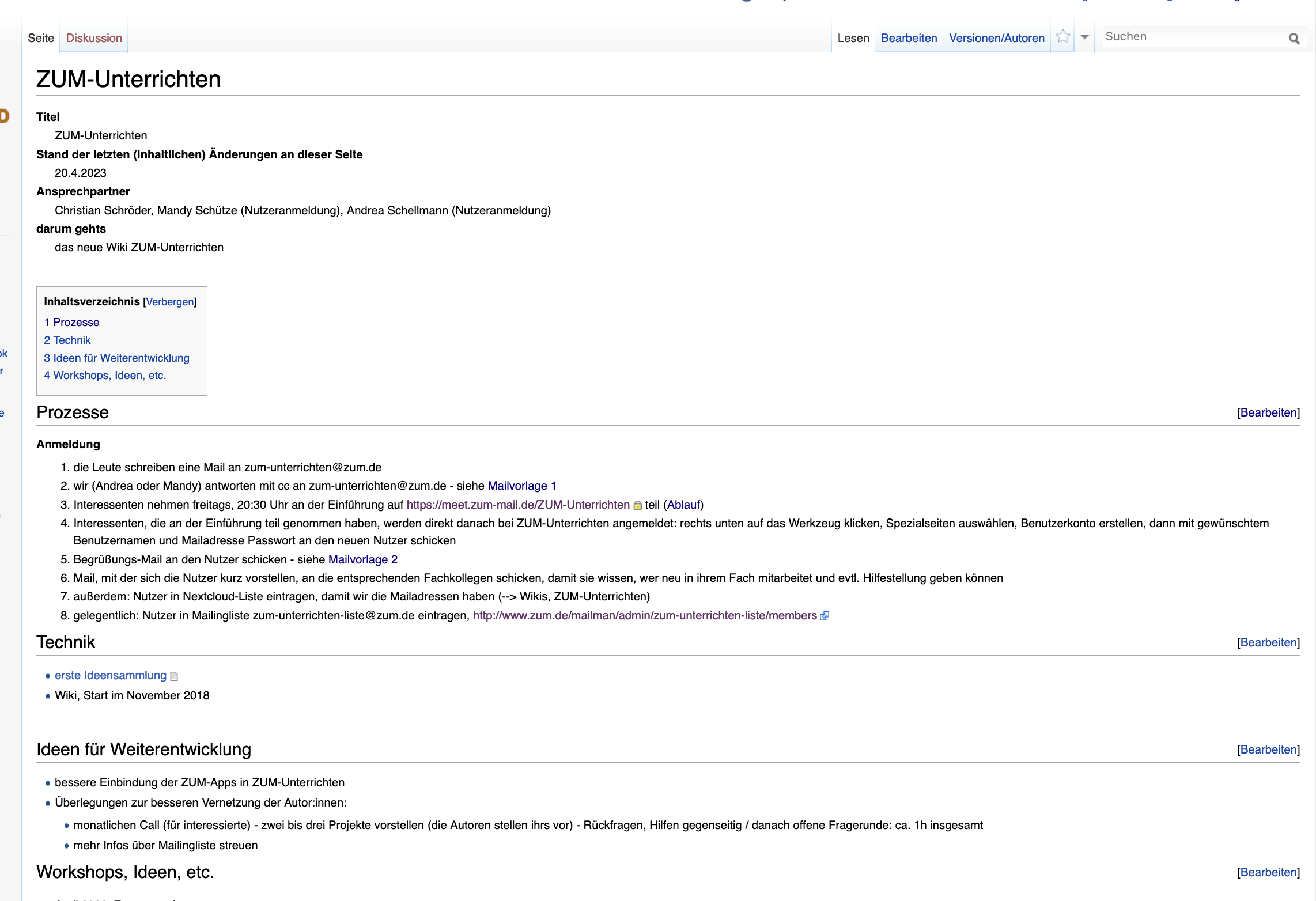 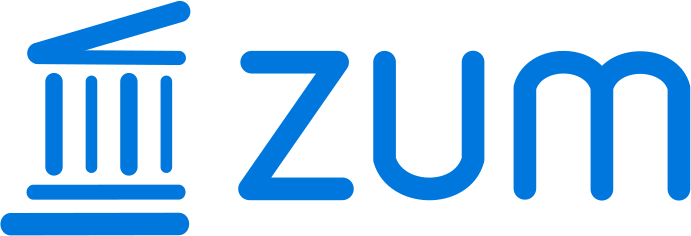 Unsere Lösungen – einige Tools
Admidio
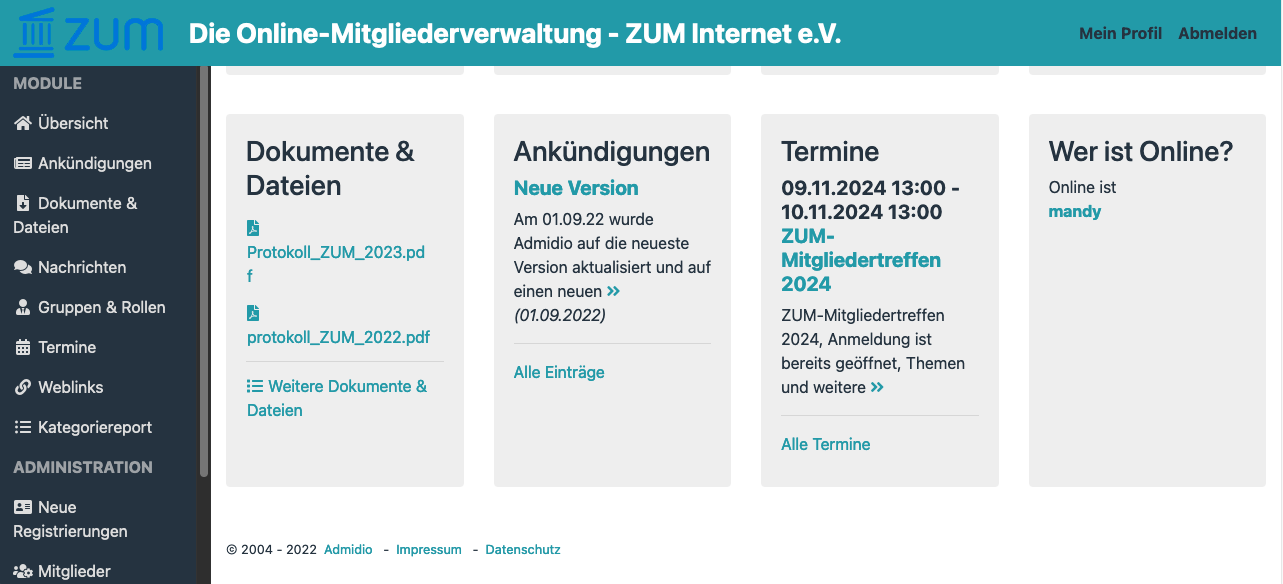 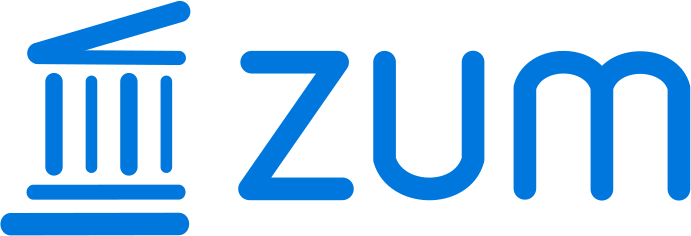 Unsere Lösungen – einige Tools
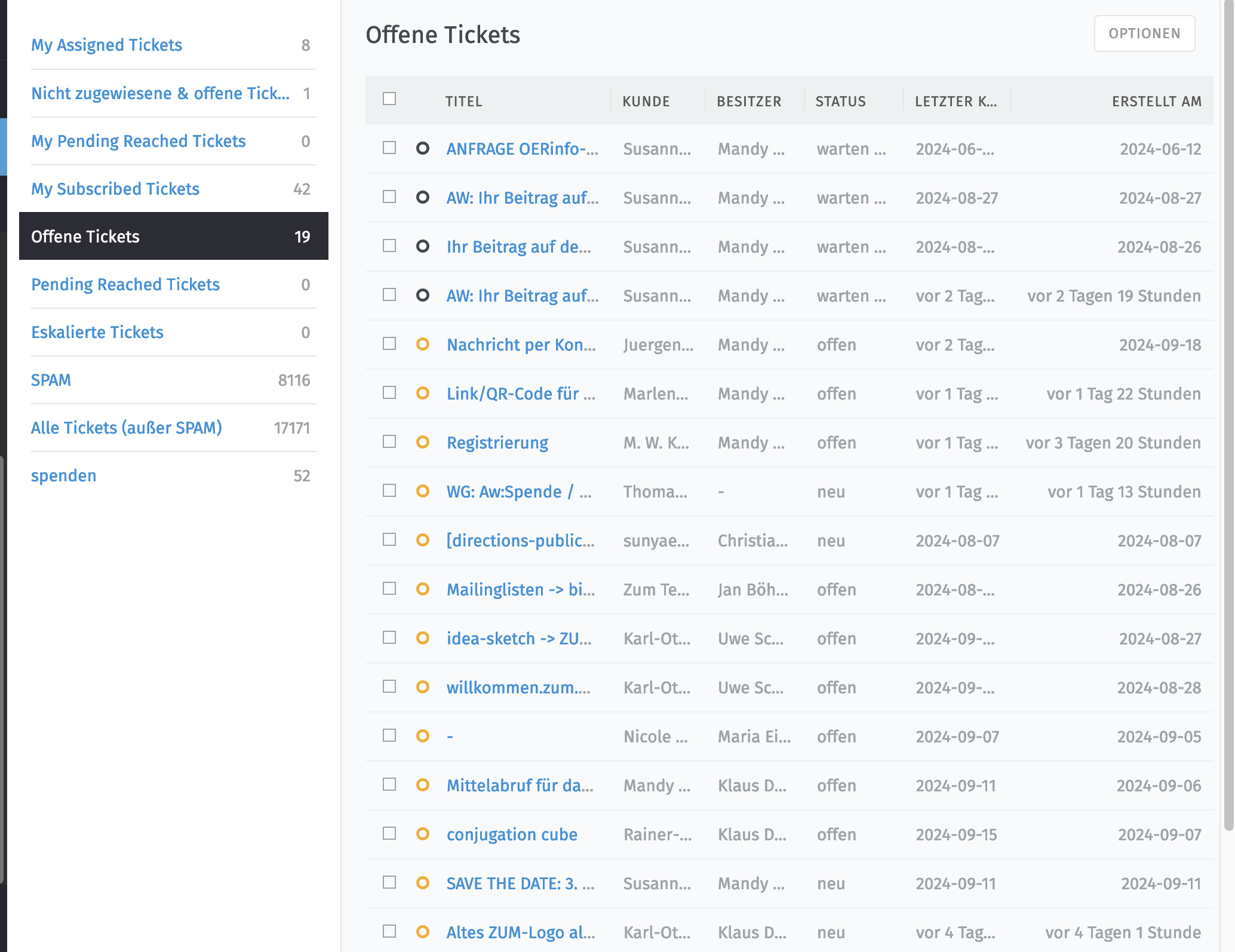 Zammad
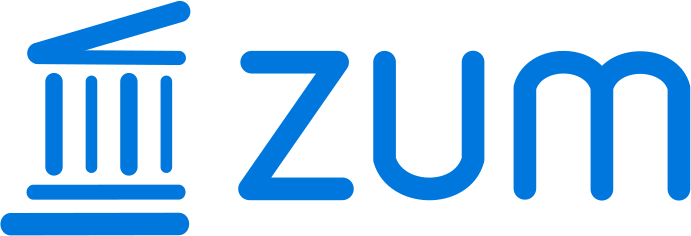 Unsere Lösungen – einige Tools
Immerwährender Prozess:
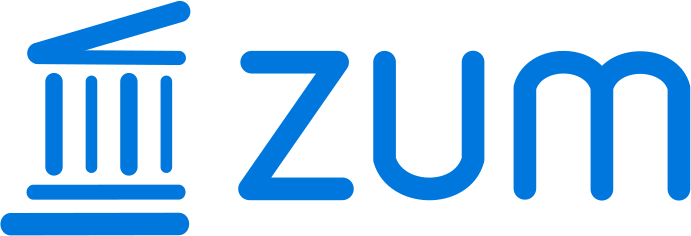 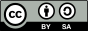 Ziele, 
Probleme, 
Lösungen
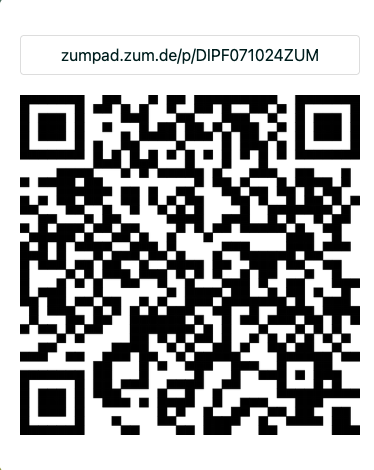 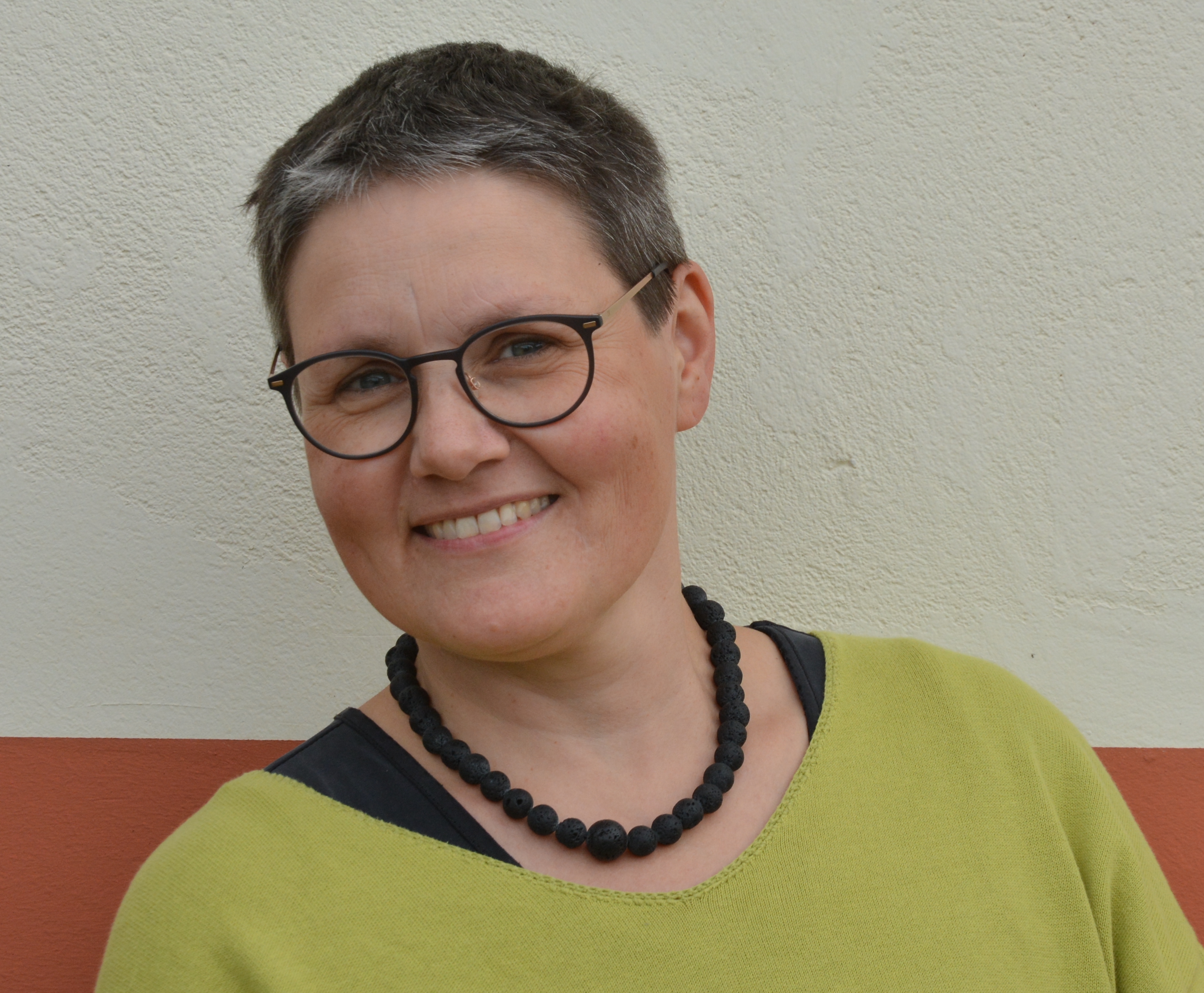 ZUM.de / info@zum.de
@ZUMTeam
frauschuetze.de / info@frauschuetze.de
@ma_y